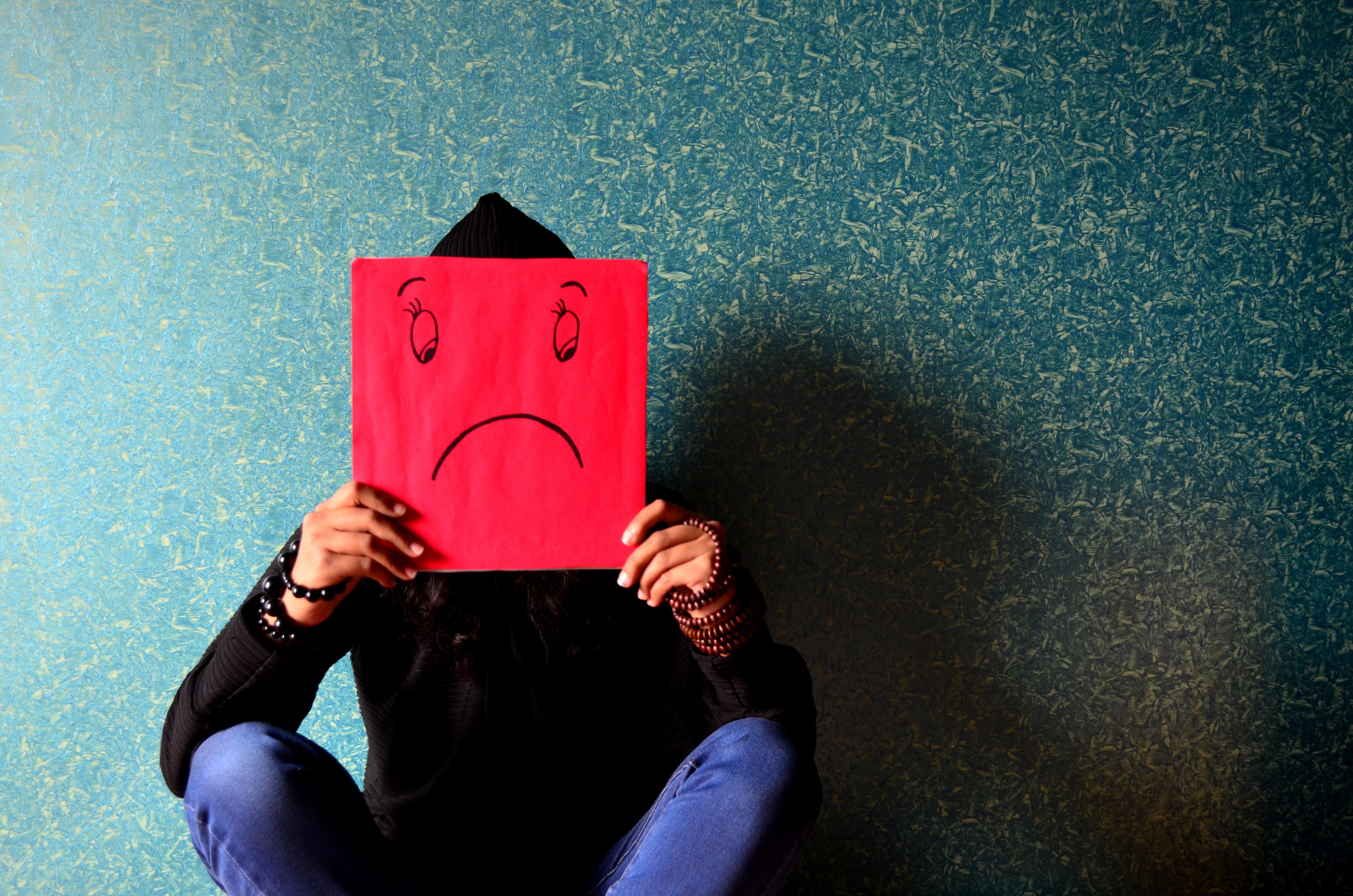 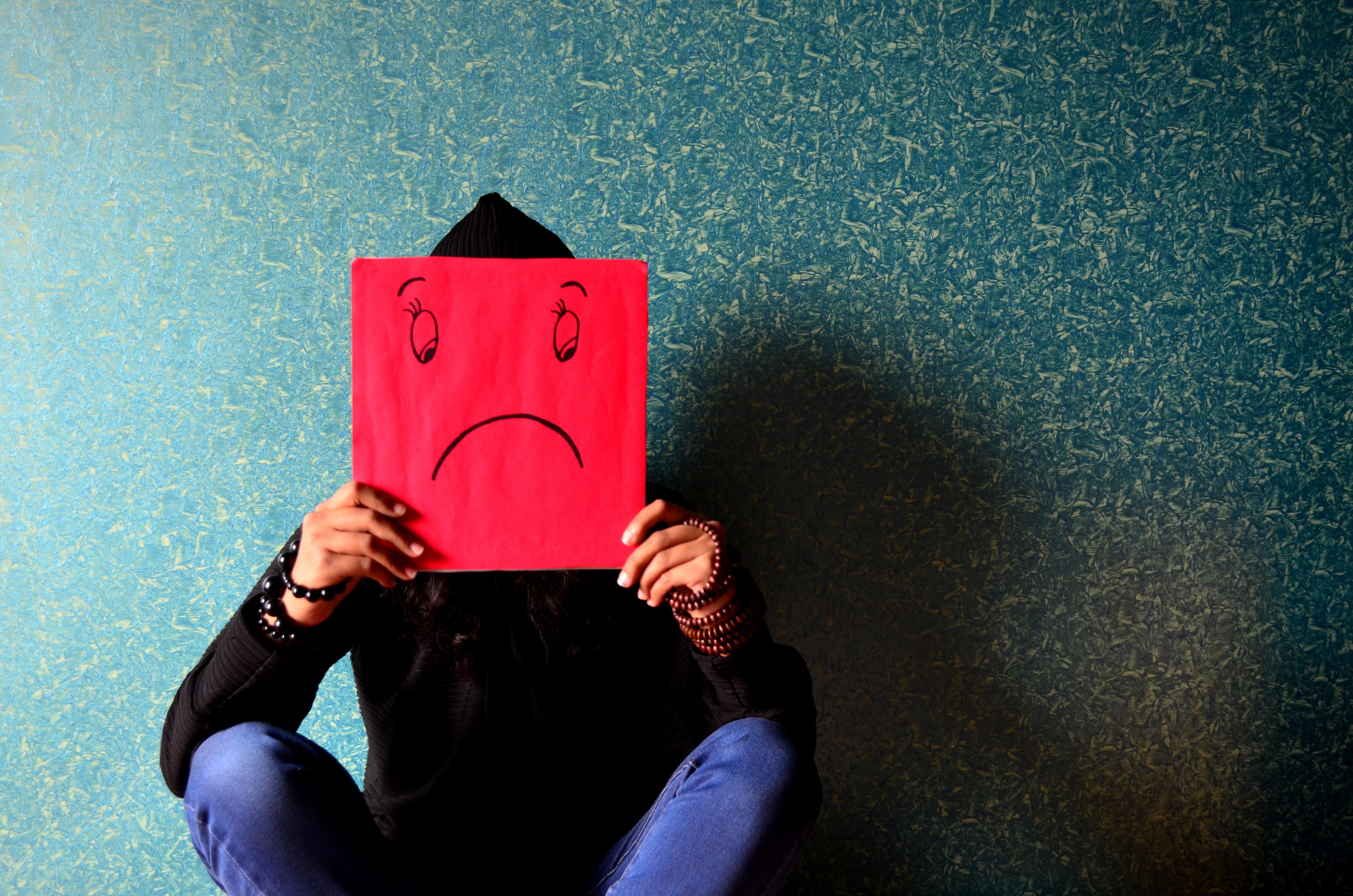 Generalized Anxiety Disorder (GAD)
Gabrielle McCardell
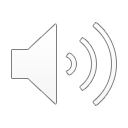 [Speaker Notes: Imagine yourself in a small room and something feels wrong. You can’t seem to find out how to get out and you are starting to panic when you hear everyone else in the room telling you to calm down. This is how people with Generalized Anxiety Disorder feel every day, and in situations where many other people feel relaxed.
During this presentation, please click through the slides at your own pace.]
Our Goals
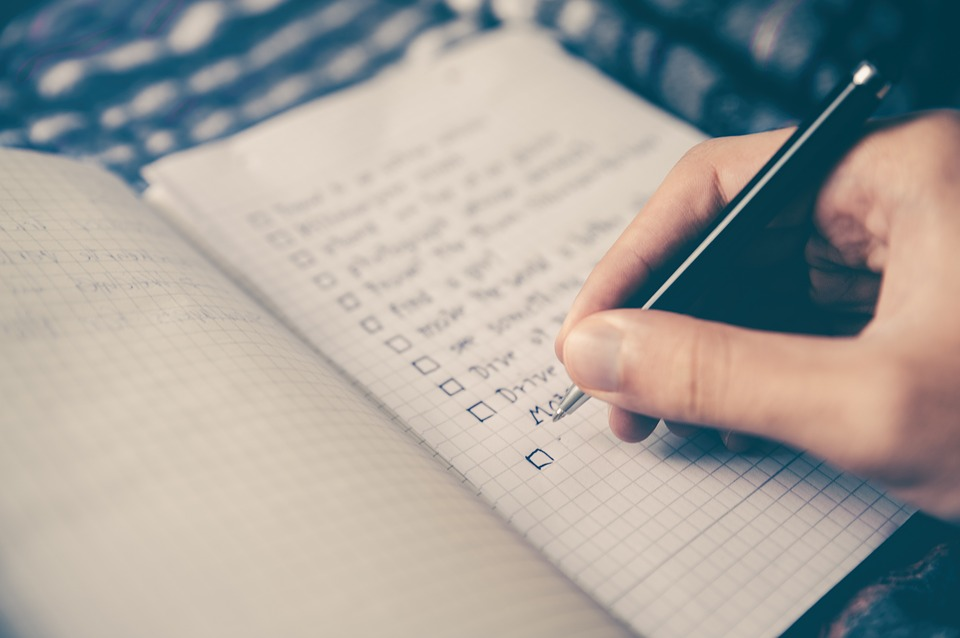 What is Generalized Anxiety Disorder (GAD)?
What does it look like in context? 
What can we do to support students with GAD?
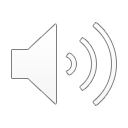 [Speaker Notes: Our first goal in this presentation is to understand what Generalized Anxiety Disorder is and what it looks like using a case study. We will look into what teachers can do to support students with generalized anxiety disorder. At the end of the presentation we will revisit our case study.]
Glossary
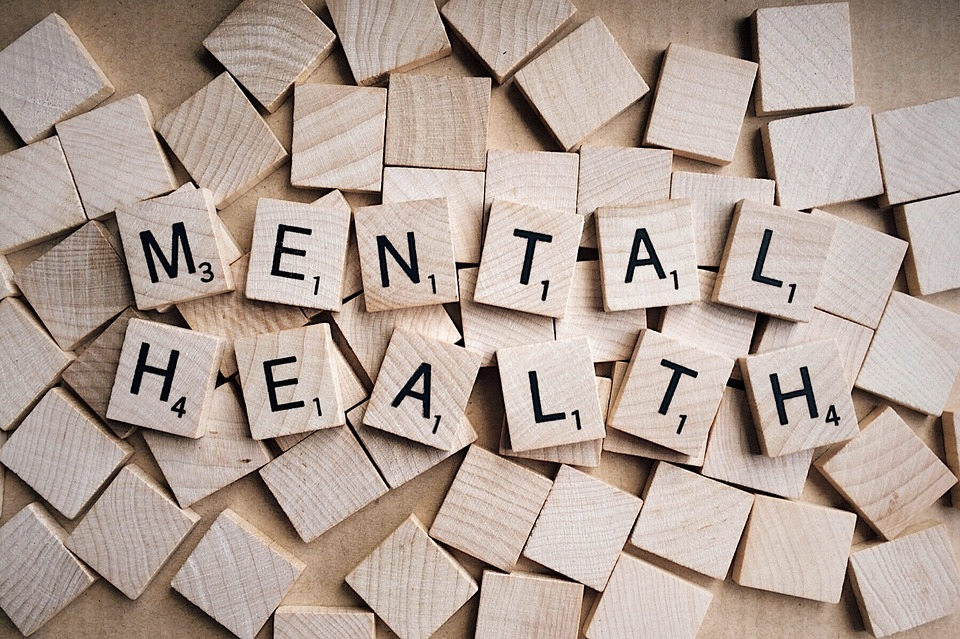 Cognition
Stress
Anxiety
Emotion regulation
Internalize
Avoidance
Prevention
Intervention
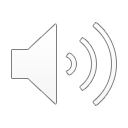 [Speaker Notes: Terms you might see when speaking of generalized anxiety disorder are located in your hangout.]
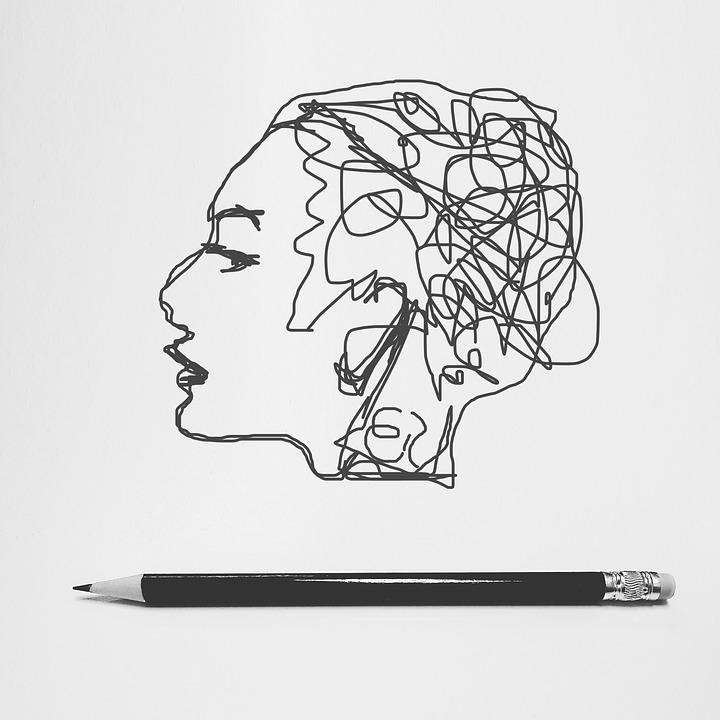 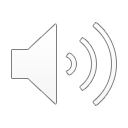 What Is GAD?
Uncontrollable fears and worries (for majority of days for 6 months) 
Restlessness or feeling on edge.
Being easily tired.
Difficulty concentrating or mind going blank.
Irritability.
Muscle tension.
Difficulty with sleep
These symptoms cause significant harm to daily life
Examples:
Difficulty with daily tasks and activities
Anticipation of disaster
Heightened states of physical arousal
Difficulty with uncertainty
Worries in adolescence often surround social and performance fears
Trouble regulating emotions
American Psychiatric Association. (2013). Diagnostic and statistical manual of mental disorders (5th ed.). Arlington, VA: American Psychiatric Publishing.
Maslowsky et al., 2010
Jarrett, Black, Rapport, Grills-Taquechel,  & Ollendick, 2015
[Speaker Notes: What you felt at the beginning of the presentation when I asked you to imagine yourself in a closed room with something wrong, that is what those with Generalized Anxiety Disorder feel most days. Generalized anxiety disorder is when someone has anxiety, fears, and worries about future events. Now, you may think, “Who doesn’t?” The differences is that the symptoms are uncontrollable and they have to last more than 6 months for someone to be diagnosed. When someone tells someone with generalized anxiety disorder to calm down, or its not a big deal, it is not that simple.
Some symptoms include feeling on edge, difficulty concentrating, irritability, and difficulty with sleep among others. For adults, 3 of the following symptoms must be present, but for children, only one needs to be present. These symptoms must cause significant harm or disruption to daily tasks, 
Further, here are some more examples of what those with generalized anxiety disorder may feel. They may anticipate disaster in many situations, even if it is a small situation. They could have heightened states of physical arousal, which makes it more difficult for someone to calm down and think rationally. Adolescents specifically have many worries surrounding social and academic performance. Those with Generalized Anxiety Disorder may also have a hard time controlling and regulating emotions, which is already a tough thing to do as an adolescent.
Crucially, Don’t immediately assume the child has a disorder, keep track of what you see and talk to someone first. If you are concerned about a child speak to the school counselor, learning or emotional support person, school psychologist. As someone who sees the student every day, you are an important part of the team when helping a child.]
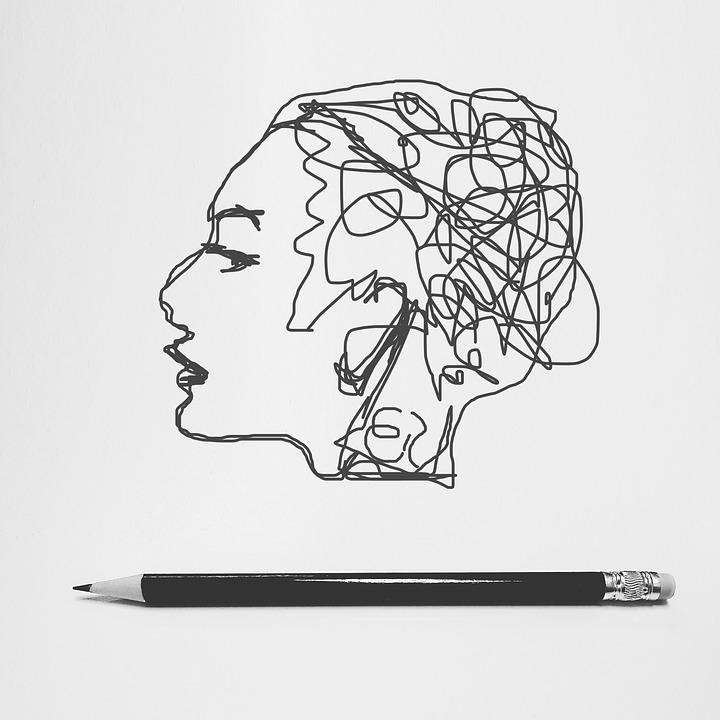 What Does GAD Look Like?
Physical
Cognition
Behavior
Difficulties with: 
attention 
memory 
problem-solving 
concentration
Restlessness
Fidgeting
Speaking too quickly
Irritability
Avoiding or not completing work
Looking for easy work
Withdrawing from friends, peers, or class
Fast heart rate
Sweating and flushed skin
Headaches 
Muscle tension
Stomach pains
Sleeping problems
Nausea
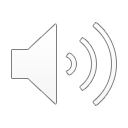 http://www.nasponline.org/resources-and-publications/resources/mental-health/mental-health-disorders/anxiety-and-anxiety-disorders-in-children-information-for-parents
[Speaker Notes: So what does generalized anxiety disorder look like specifically in different areas?
With cognition, you could see problems with attention, memory, problem-solving, and concentration. 
With behavior, you could see restlessness, fidgeting, speaking too quickly, irritability, avoiding or not completing work, seeking easier work to do, or withdrawal from friends, peers, or the class. 
Physically, you could see fast heart rate, sweating or flushed skin, headaches, muscle tension, stomach pains, sleeping problems or nausea. 
Keep in mine that these are basic lists. Children are unique and will often present different symptoms and in different ways.]
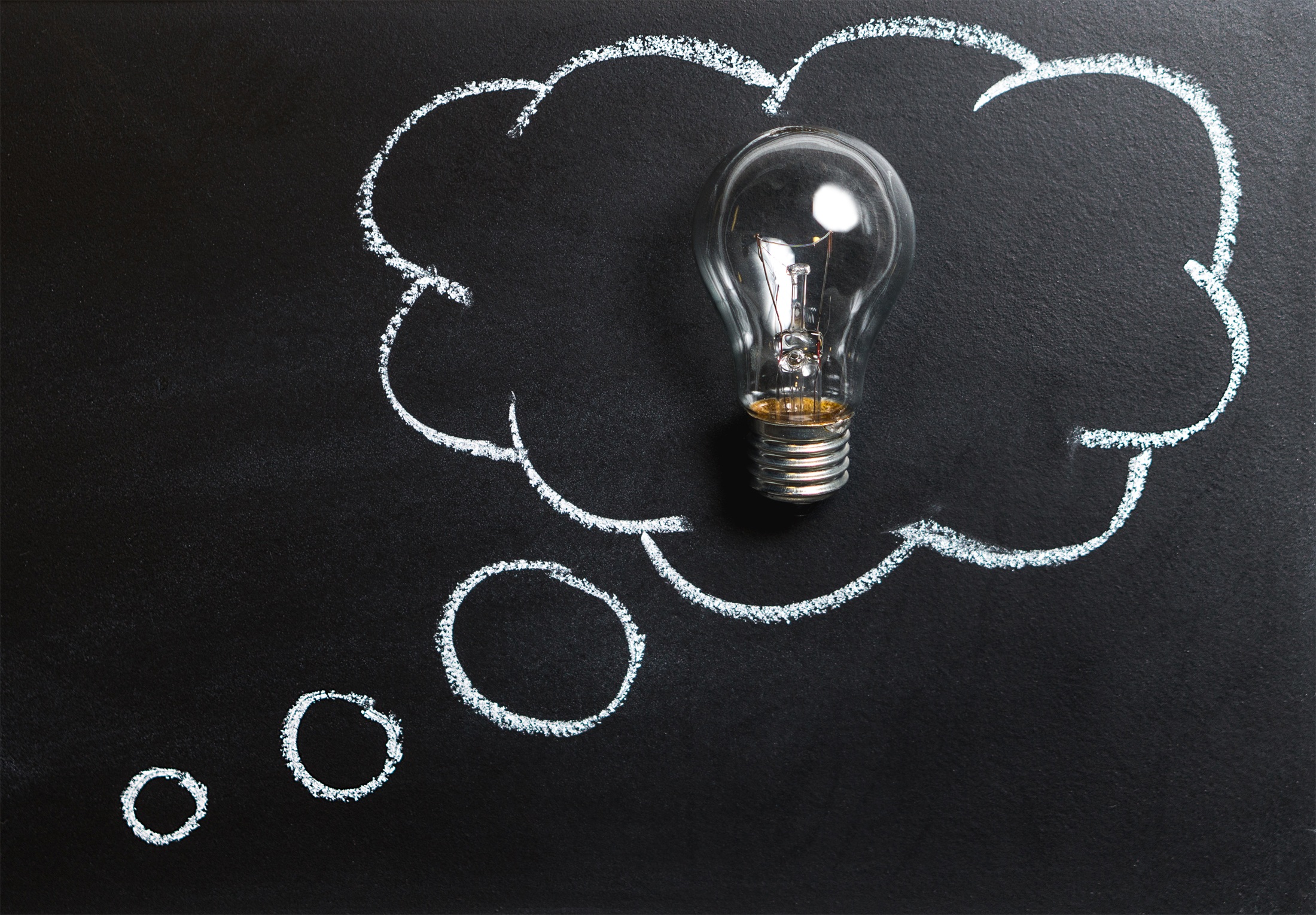 Imagine this…
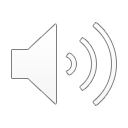 [Speaker Notes: Now, I want you to consider the case of 16-year old Maya. She is a 10th grader, has high grades, and is a hard-worker. Her parents have high expectations for her to succeed in school and often talk about her future after high school. Additionally, Maya has even more pressure because her two older siblings have difficulty with school. Maya constantly worries about school and future and it has been this way ever since she started earning grades. Within the past year, Maya started having trouble with back pains and has trouble breathing normally while thinking about goals and her future. Her teacher, Ms. Park often notices that Maya is staring out of the window, vigorously taping her foot, and not paying attention. Recently, it has been so bad that Ms. Park had to repeat herself more than four times in a short conversation. Ms. Park is also concerned because Maya has been making careless mistakes in her assignments and gets angry with Ms. Park when she takes off points.]
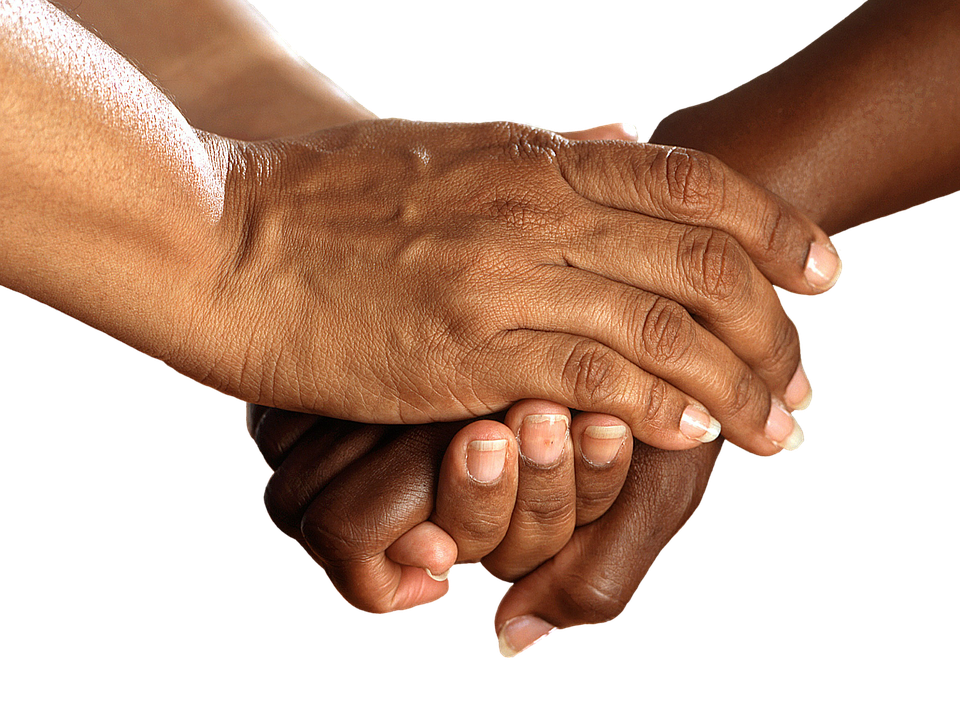 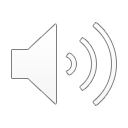 What Helps
Predictable routines
Ensure tasks are manageable
Provide specific evaluation expectations
Test accommodations 
Pair student with GAD with supportive peer
Give student time to relax and calm down
Consider where student sits in classroom
Encourage coping skills in whole class
Praise effort and accept mistakes
Listen first, then offer solutions
Show understanding and empathy
Kristen Moran (2016)
http://www.nasponline.org/resources-and-publications/resources/mental-health/mental-health-disorders/anxiety-and-anxiety-disorders-in-children-information-for-parents
https://www.nami.org/Learn-More/Mental-Health-Conditions/Anxiety-Disorders/Support
[Speaker Notes: There are plenty of small things that could make a big difference for a student with generalized anxiety disorder. First, establish predictable routines. If the routine will be disrupted, let the student know in advance and offer support for transition.
Second, you could ensure that tasks are manageable. This could be in terms of content, or even giving more opportunities for group work to take the stress off of competition and encourage social connections. 
Provide specific expectations for evaluation like rubrics for assignments to minimize uncertainty for students while completing the assignment.
For test accommodations, a teacher could provide some extra time to take the test, and ensure a quiet work environment. Some research has even shown that writing down fears before a test could help students work through their anxiety.
Pairing the student with generalized anxiety disorder with a supportive peer could be during group or free work activities and bigger projects. Also asking a supportive peer to take notes to share with student with GAD if they ever miss class or need to take a break.
Giving a student time to relax and calm down could be as simple as allowing them to exit the classroom quietly to get a drink, go to the bathroom, or go to the nurses office in order to encourage the use of coping skills. 
With this, allowing the student to sit in a quieter area of the room or near the door (if ever they need to leave) could help student feel more comfortable.
Encouraging coping skills is useful tools for any teenager. Teachers could introduce stress balls, quick deep breathing exercises, and encourage telling oneself positive words.
Finally, while working and interacting one-on-one with these students, praise effort and accept their mistakes. Praising lets them know that they are doing the right thing which can decrease their stress in the situation. Even giving them a special job could help their confidence and give you more to praise. Accepting that mistakes are a natural part of development will help show the student that no one is perfect and it is normal to make mistakes.
Further, if the student is expressing their thoughts and fears, make sure to listen first to everything they need to say. After, confirm and reflect about how their experience is tough by showing understanding and empathy towards them. Wait until they are calmer to give solutions.]
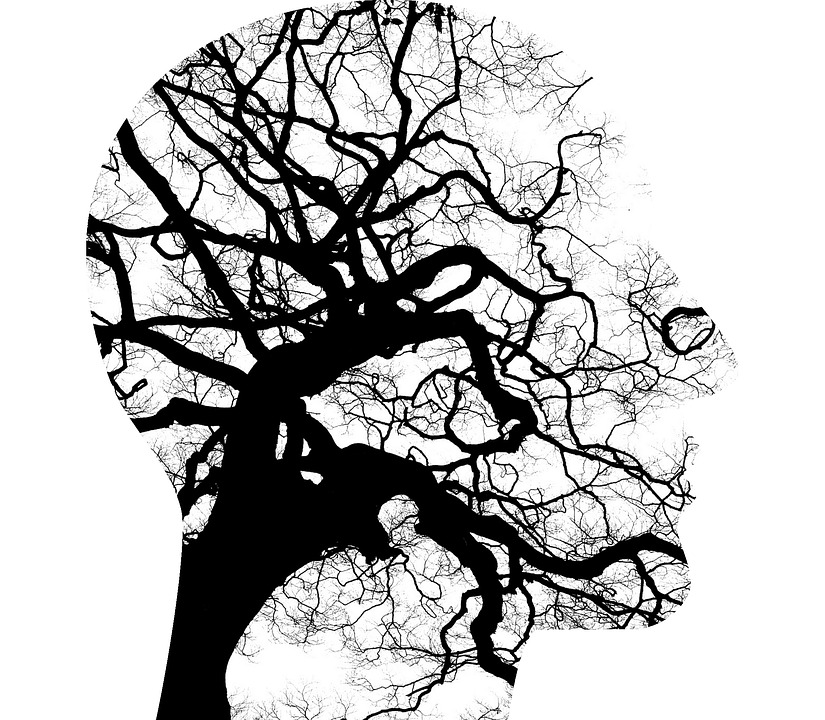 What Doesn’t Help
Avoid:
unexpected situations
 unclear expectations
negative attitudes
impatience and criticism
saying, “just calm down”
time constraints
http://www.nasponline.org/resources-and-publications/resources/mental-health/mental-health-disorders/anxiety-and-anxiety-disorders-in-children-information-for-parents
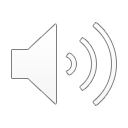 https://www.nami.org/Learn-More/Mental-Health-Conditions/Anxiety-Disorders/Support
[Speaker Notes: So what doesn’t help and what can we avoid doing?
First, just as we discussed maintaining a routine, avoid unexpected situations as much as possible. If possible tell students before there is a change in schedule.
Also, avoid unclear expectations of the student. If needed, post basic expectations in the room and give clear expectations for each activity, especially those that are different to routine.
Dealing with someone else’s anxiety can be tough and produce anxiety in yourself. Make sure that you avoid negative and reactive attitudes as much as possible. 
Avoid being impatient and criticizing the student. Practice regulating those emotions and helping the student do the same.
Additionally, it is hard when you feel the situation does not warrant this reaction, but avoid saying things such as, “just calm down” or ”its not that big of a deal”. This will be met with an even stronger reaction and will not decrease the student’s anxiety.
Finally, as much as possible, avoid time constraints. By giving as much time as possible, this helps the student concentrate less on the time and more on the task at hand.]
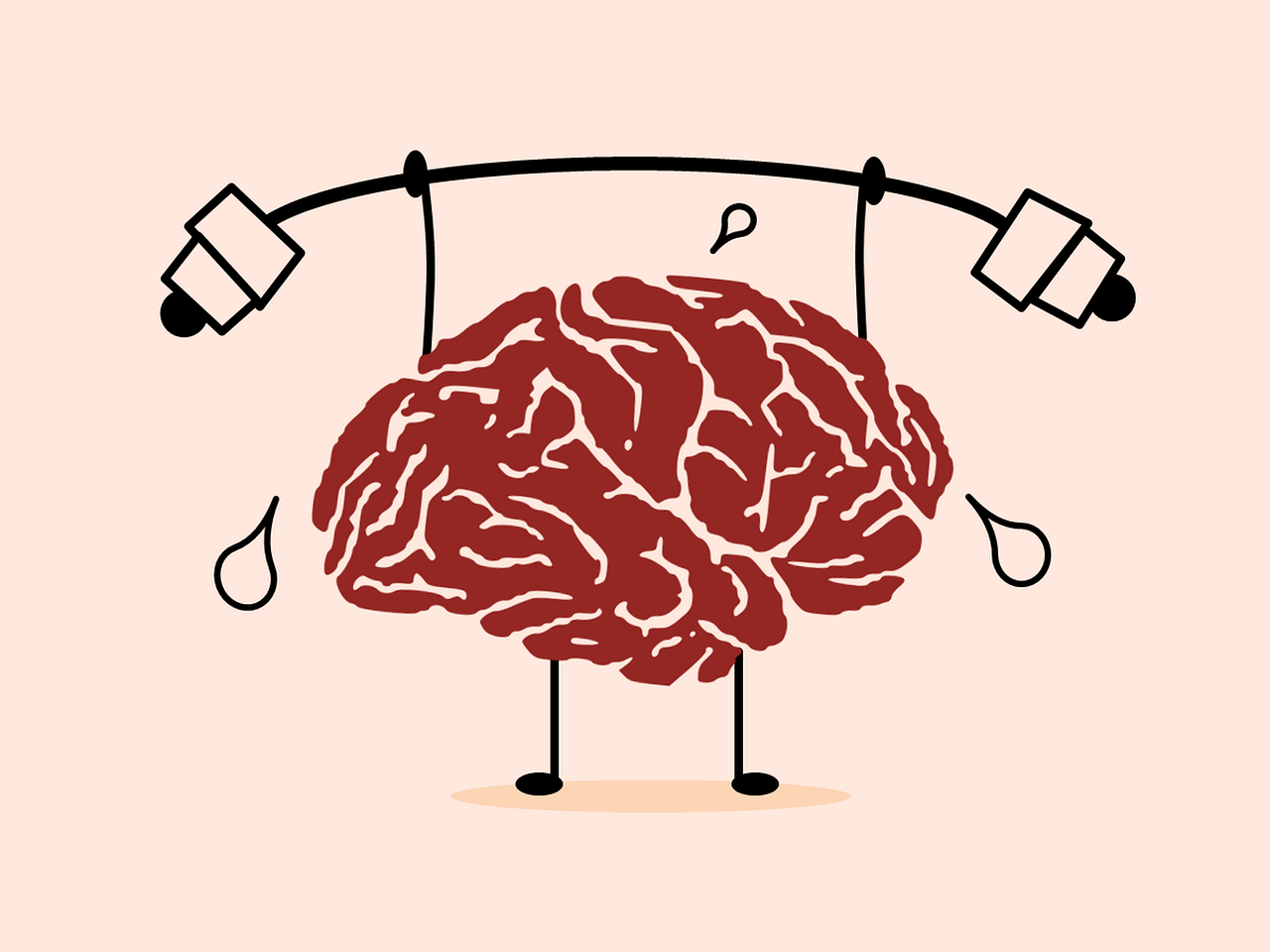 Case revisited
Teacher is able to:
Recognize when Maya is becoming anxious and stressed
Can let Maya take a break, remind her of coping strategies, and talk to her during free time
Understand Maya’s unique situation and be patient
Praise Maya
Help make realistic goals
Post daily routine and give specific expectations in assignments
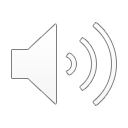 [Speaker Notes: Now we will revisit the case with Maya. By learning information about generalized anxiety disorder and Maya’s individual case, Ms. Park can now recognize when Maya is becoming anxious when she has trouble concentrating, especially during conversations, when she complains about her back pain frequently, and when she fidgets during class lessons a lot. 
When these signs appear, Ms. Park can let Maya take a break, reminder her to use her coping strategies, and offer her a time to talk about it further.
Now that Ms. Park understands her unique situation and symptoms, she is able to recognize Maya’s difficulties and be more patient with her.
Ms. Park praises Maya’s efforts and success often, and she gave Maya a special job that helps her keep her mind off of other work and lets her interact with her peers more.
Ms. Park also helps Maya plan and make realistic goals for herself.
Lastly, for the entire class, Ms. Park ensures that the daily schedule is posted, any changes are made every day and discussed the day prior. She gives rubrics to each assignment that details expectations and reminds students to ask questions during free time.]
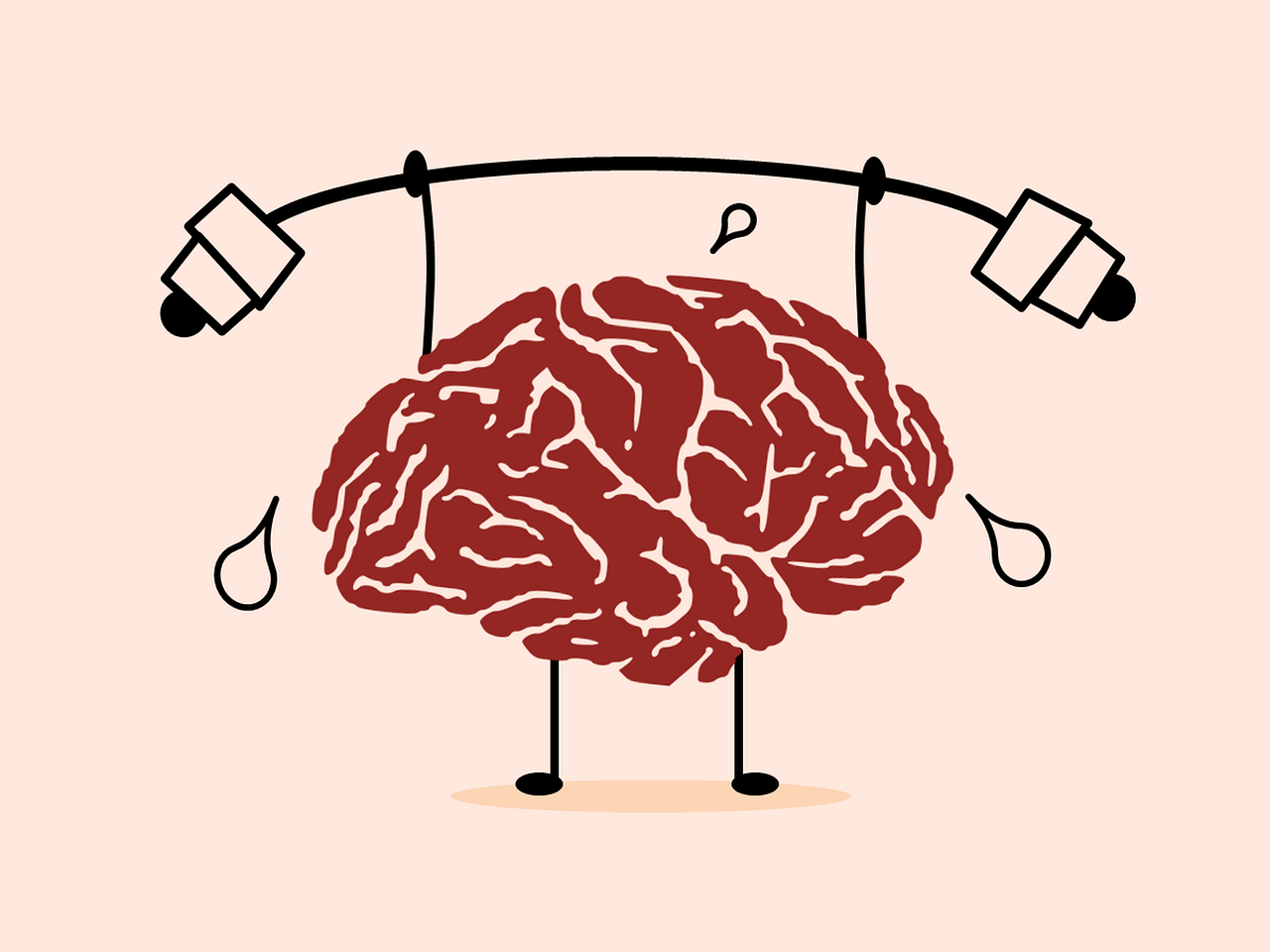 Case revisited
Maya is able to:
Manage expectations and create attainable goals 
Organize time and materials efficiently
Recognize triggers and anxiety provoking situations
Talk to teacher or adult when overwhelmed
Find quiet area and implement breathing strategies 
Continue to work at changing negative thoughts to positive
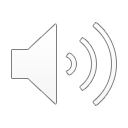 [Speaker Notes: Now Maya is able to manage expectations and create attainable goals with her teacher and family. She is learning how to organize her time and materials, while giving herself breaks. Maya is able to recognize when she is feeling anxious and go talk to someone when she is overwhelmed. If she is not ready to talk, Maya can find a quiet area and implement breathing strategies she learned with the school psychologist. Maya continues to work every day to change negative thoughts to positive thoughts.]
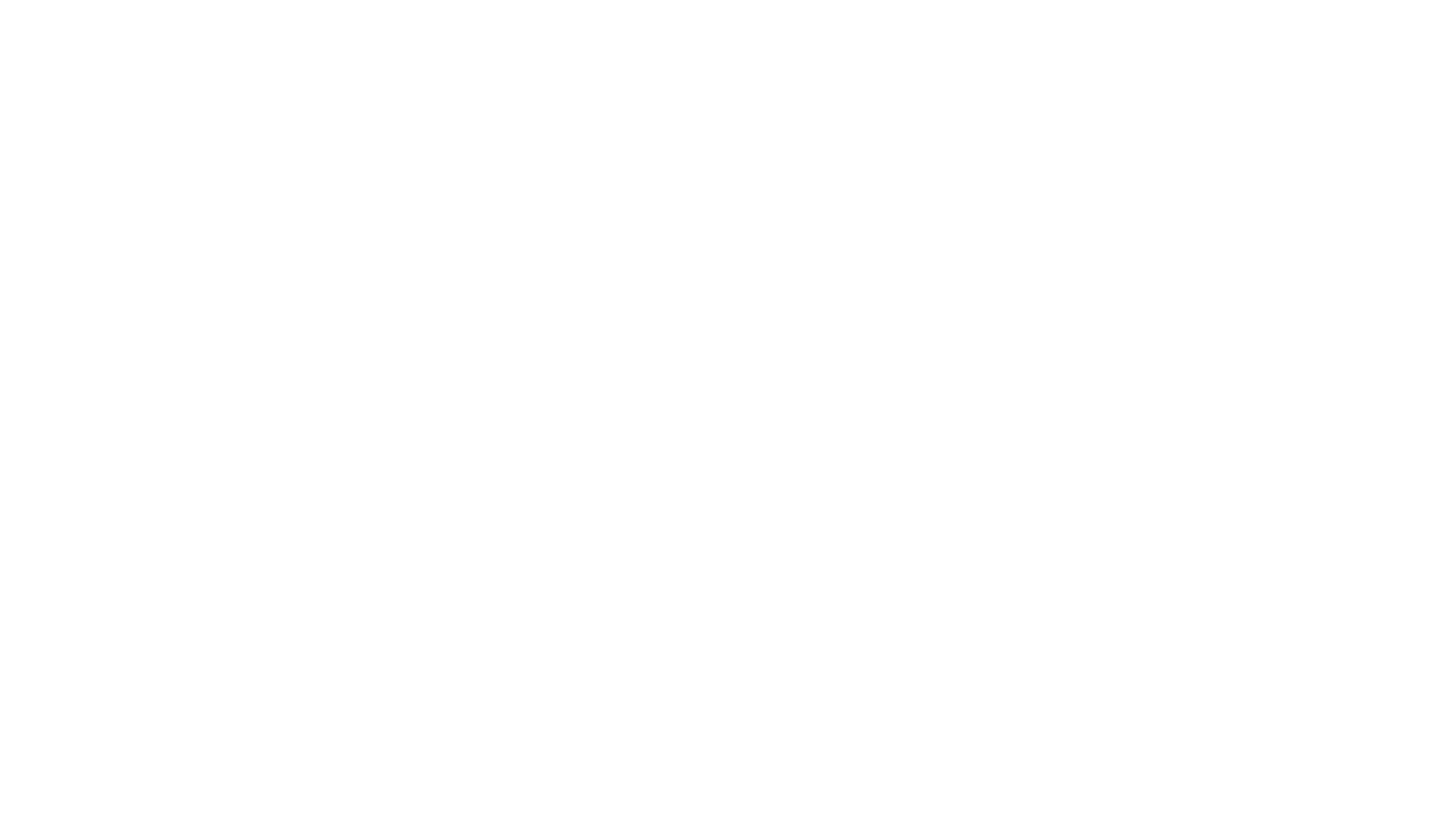 “Empathy is seeing with the eyes of another, listening with the ears of another and feeling with the heart of another.” 							– Alfred Adler
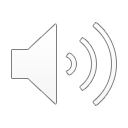 [Speaker Notes: I hope with this presentation you all experienced empathy for Maya and can appreciate this quote by Alfred Adler. “Empathy is seeing with the eyes of another, listening with the ears of another and feeling with the heart of another.”  Thank you for your time and attention.]